EMA 405
Introduction
Syllabus
Textbook: none
Prerequisites: EMA 214; 303, 304, or 306; EMA 202 or 221
Room: 2261 Engineering Hall
Time: TR 11-12:15
Course Materials: ecow2.engr.wisc.edu
Instructors
Jake Blanchard, Room 143 ERB, 
phone: 263-0391
e-mail: blanchard@engr.wisc.edu
office hours: TBD
Grading
Homeworks – 40%
Quiz – 20%
Design Problem – 20%
Final Project – 20%
Schedule
The finite element method
Began in 1940’s to help solve problems in elasticity and structures
It has evolved to solve nonlinear, thermal, structural, and electromagnetic problems
Key commercial codes are ANSYS, ABAQUS, Nastran, etc.
We’ll use ANSYS, but other codes are as good or better (…a “religious” question)
The Process
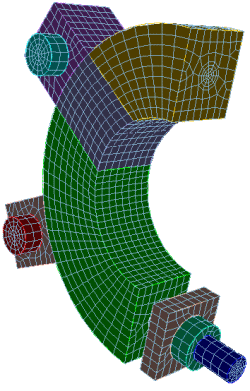 Build a model
Geometry
Material Properties
Discretization/mesh
Boundary conditions
Load
Solve
Postprocessing
Structural Elements
Truss
Beams
Planar
3-D
Plate
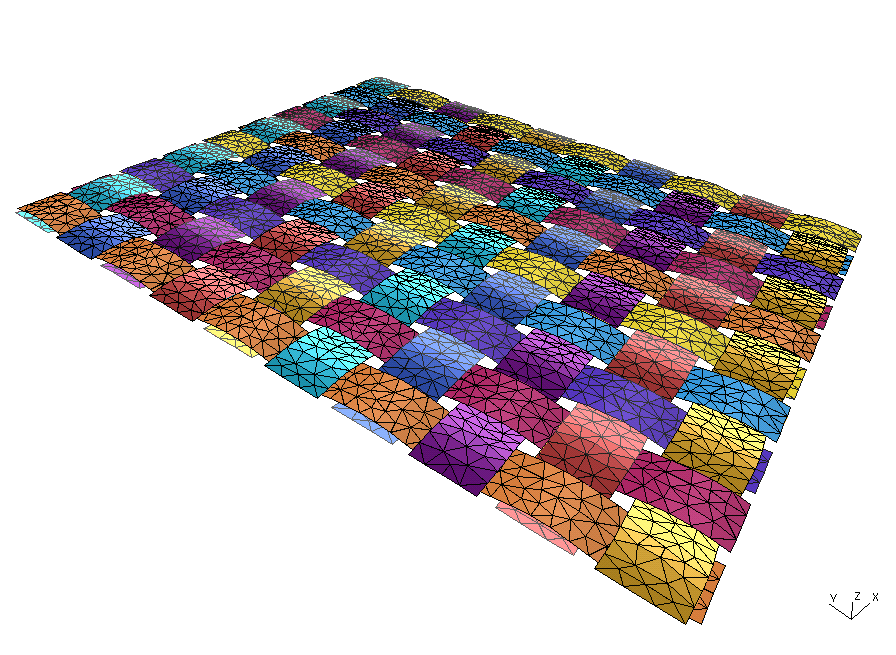 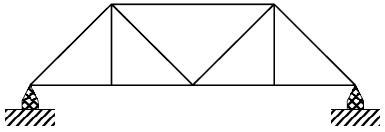 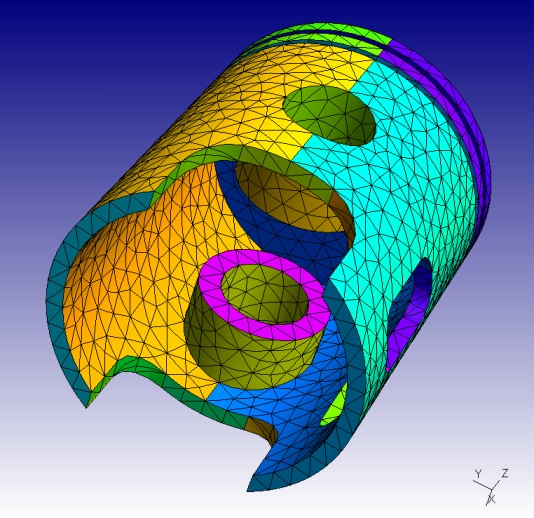 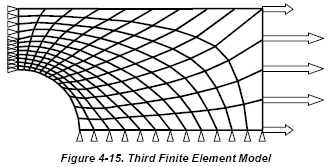 Elements
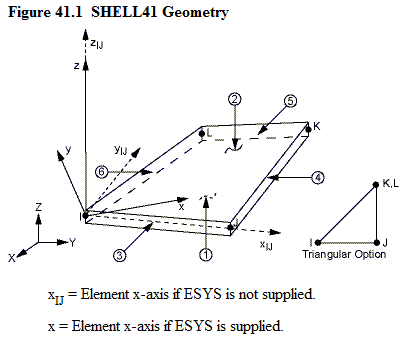 Truss
Beam
Planar
Shell
Brick
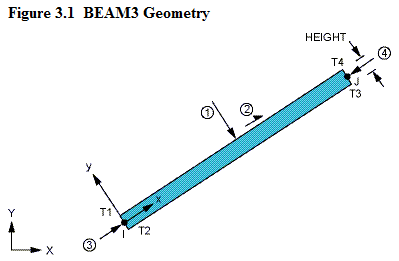 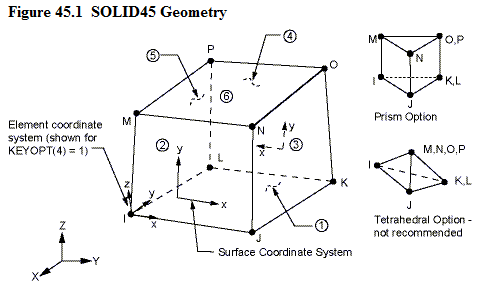 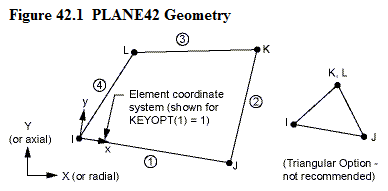 Finite Element Fundamentals
The building block of FEM is the element stiffness matrix
3
a
1
2
a
Now Put Several Together
7
8
9
5
4
6
1
3
2
Global Stiffness
[K] is a composite of the element stiffness elements

Once K is known, we can choose forces and calculate displacements, or choose displacements and calculate forces

Boundary conditions are needed to allow solution
Element Stiffness
f3y
f3x
3
a
f2y
f1y
1
2
a
f1x
f2x
v3
u3
y
v2
v1
x
u2
u1
How Do We Get Element Stiffness?
Rewrite as matrix equation
Coordinates of element corners
Substitute coordinates into assumed functions
Continued…
Multiply
Rewrite assumed functions
Substitute
Continued
Collect terms
Stress-Strain
Stress-Strain
Comes from minimizing total potential energy (variational principles)
Material Properties
[D] comes from the stress-strain equations
For a linear, elastic, isotropic material
Strain Energy
Final Result for Our Case
or
Examples
u1
Examples
v1
Prescribe forces
F
Process
What do we know? – v1=v2=0; f3y=F; all horizontal forces are 0
Remove rigid body motion – arbitrarily set u1=0 to remove horizontal translation; hence, f1x is a reaction
Reduce matrix to essential elements for calculating unknown displacements – cross out rows with unknown reactions and columns with displacements that are 0
Solve for displacements
Back-solve for reaction forces
Equations
Solution
Putting 2 Together
3
4
2
a
1
1
2
a
Element 2 Stiffness Matrix
2
(3)
1 (4)
3
Rotate 180o
1
2
3 (2)
c  s  0  0  0  0
-s  c  0  0  0  0
0  0  c  s  0  0
0  0  -s  c  0  0
0  0  0  0  c  s
0  0  0  0  -s  c
K’ = TTKT
For 180o rotation
K’=K
Just rearrange the rows and columns top correspond to global numbering scheme (in red).
T =
Element Matrices
Element 1
Element 2
Add the element matrices
What if triangles have midside nodes?
3
4
5
2
1
6
What about a quadrilateral element?
3
4
1
2
What about arbitrary shapes?
For most problems, the element shapes are arbitrary, material properties are more general, etc.
Typical solution is to integrate stiffness solution numerically
Typically gaussian quadrature, 4 points